Проект «Добро своими руками»
Авторский коллектив
Консультанты проекта:     Черпакова Л.С.
                                             Мацнева Т.А. 
			             Романова О.В.                                            
Творческая группа:
              Кугаевская Р.	       Булатов Ю. 
              Дресвянская Н. .             Королёв Д.
              Прилепская А.                Морозов Д.
              Задорожная Т.                 Щуровский А.
Участники модулей:
           - воспитанники  групп: «Девчата» (основная масса), «Фантазёры».
Добрым быть совсем не просто.
Не зависит доброта от роста,
Не зависит доброта от цвета,
Доброта не пряник, не конфета.
Только надо очень добрым быть,
Чтоб в беде друг друга не забыть.
И народы будут жить дружней,
Если будем мы с тобой добрей.
Добрым быть совсем не просто.
Не зависит доброта от роста,
Доброта приносит людям радость
И взамен не требует награды.
Доброта с годами не стареет.
Доброта от холода согреет.
Если доброта как солнце светит,
Радуются взрослые и дети.
                                       Н. Тулупова
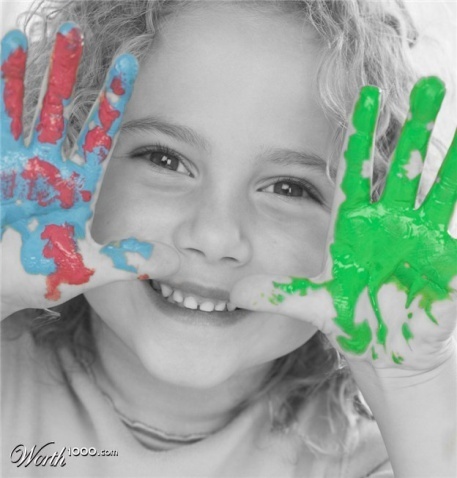 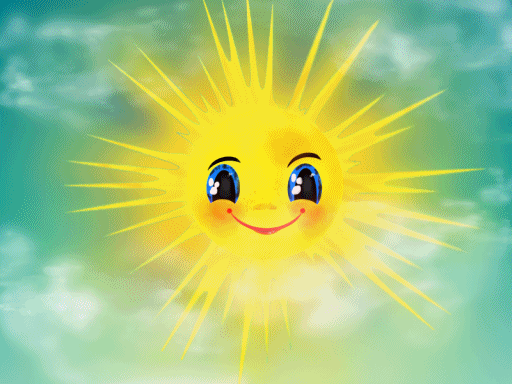 Актуальность:
«Сколько в человеке доброты, столько в нем и жизни», - сказал Эмерсон У. С этим невозможно не согласиться. Но часто ли наши поступки добры? Не закрылись ли мы от людей? Темп жизни современного общества так быстр, что порой незаметно пролетают недели и месяца, и мы забываем, что в нашем ежедневном внимании, помощи и доброте нуждаются все. А ведь дарить добро просто. Нужно лишь поделиться частичкой своей радости.
Детям предлагается возможность поучаствовать в многочисленных конкурсах, развлекательных мероприятиях, проходят разнообразные концерты и выставки, акции. Все это дарит детям множество радостных моментов, которых некоторые дети лишены.
Среди воспитанников детского дома было проведено анкетирование. Анкету заполнили 30 детей. 
В целом вопросы анкеты были простыми, но ответы на них приводят к серьёзным размышлениям. Вокруг нас есть очень много людей, которые нуждаются в нашей помощи и мы в состоянии им помочь.
Результаты анкетирования показали, что современное общество нуждается не только в высокообразованных, активных, инициативных и предприимчивых молодых людях, но и в добрых и отзывчивых, способных бескорыстно придти на помощь, подставить «свое плечо» в трудную минуту.
Данный проект имеет огромное значение для старших воспитанников, поскольку позволил привлечь детей к решению общественных проблем. Социально активная деятельность готовит наших воспитанников к последующей гражданской деятельности, ими приобретается социальный опыт, формируется умение самостоятельно планировать и реализовать запланированное, нести ответственность за свои действия. Они учатся сотрудничать как со сверстниками, так и взрослыми.
Цель проекта:
Создание условий для гражданского становления личности воспитанника через практические дела и вовлечение их в активную деятельность.
Задачи:
Повысить  статус понятий «добро» и «взаимопомощь» через решение локальных проблем силами воспитанников.
2. Развитие  активной гражданской позиции.
3. Разработать и реализовать комплекс мероприятий, направленных на достижение конкретного результата:
Реализовать проект «Газон в стиле ретро» , «Уголок отдыха» на участках детского дома;
Провести благотворительную акцию «Подарок другу» в День защиты детей для детей с ограниченными возможностями.
Формировать коммуникативные навыки.
Этапы реализации проекта
В основу реализации проекта «ДОБРО СВОИМИ РУКАМИ» заложена идея «цветика-семицветика». Каждое направление соотносится с определенным цветом.  
Красный цвет – праздники для детей младшего возраста.
Оранжевый цвет – посещение детей с ограниченными возможностями «Дельфинёнок», изготовление поделок совместно с воспитанниками.
Желтый цвет – изготовление книжек-малышек.
Зеленый цвет – экологическая акция: сбор лекарственных растений для фиточая.
Голубой цвет –творческие мастерские для малышей. 
Синий цвет – трудовые десанты (помощь на участке).
Фиолетовый цвет – создание цветочных композиций для украшения столовой детского дома совместно с группой «Пчелка»
Участники проекта
Трудовой десант
Дизайнеры
Артисты
Сценаристы
Творческая группа «Трудовой десант» – реализация эскизов проектов «Оформление газона в стиле «Ретро», «Уголок отдыха» на участках детского дома.
Творческая группа «Сценаристы» – разработка  мероприятий праздников в летнее время для воспитанников группы «Пчелка».
Творческая группа «Артисты» – проведение разработанных мероприятий для воспитанников группы  «Пчелка».
Творческая группа «Дизайнеры» – «Оформление газона в стиле «Ретро»,  «Уголок отдыха» на участках детского дома.
I этап – организационный
Изучение проблемы (постановка проблемы, решение о создании проекта).
Создание  инициативной группы по разработке данного проекта (01.05.2015г – 05.05.2015г.).
Выбор состава творческих групп (01.05.2015г – 05.05.2015г.).
Заседание  творческих групп (05.05.2015г. – 10.05.2015г.)
Анкетирование воспитанников (10.05.2015г. – 15.05.2015г)
Сбор творческих групп «Дизайнеры» и «Сценаристы» 
(15.05.2015г. – 25.05.2015г.)
II этап – основной
Реализация проектов: «Газон в стиле Ретро», «Уголок отдыха» (июнь, июль, август).
Проведение трудового десанта с целью реализации проекта.
Изготовление  книжек-малышек (июнь).
Сбор лекарственных трав (июнь - август).
Проведение творческих мастерских – 3 ( 1 раз в месяц).
Создание сценария праздника-игры для детей.
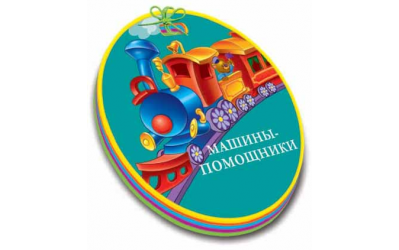 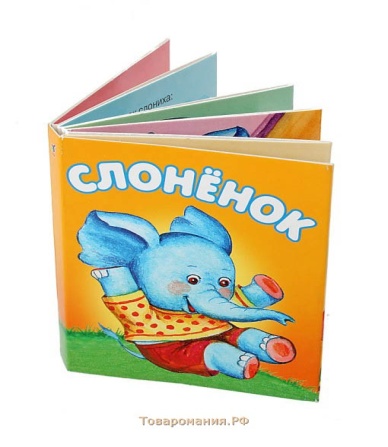 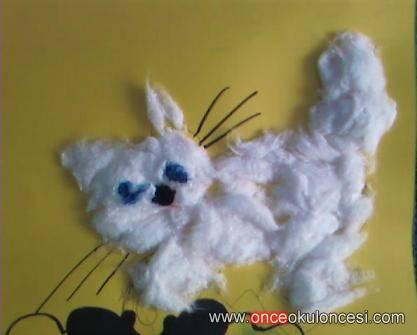 III этап – заключительный
Подготовка отчётов творческих групп (август). 
Обработка материала.
Создание и оформление видеоролика, фотоотчёт.
 Оформление цветочных композиций.
Публикация заметки в газету «Домовёнок».
Рефлексия проекта.
План мероприятий на июнь:
План мероприятий на июль:
План мероприятий на август:
Ожидаемые результаты
Создали  цветочный газон в стиле «Ретро», «Уголок отдыха».
Воспитание бережного отношения к природе.
Создан фотоотчет, видеоролик.
Изготовлены книжки-малышки.
Проведены творческие мастерские.
Проведены мероприятия развлекательного характера.
Написана заметка в газету «Домовёнок».
Проведена акция «Подарок другу».
Оценка деятельности каждого этапа проекта, анализ ошибок, обсуждение конечного результата проекта.
Собраны лекарственные травы для фиточая.
Ресурсы
Участники проекта гр. «Девчата», «Фантазёры».
Материальная база КГКОУ «Назаровский детский дом №1» (интернет, библиотека, компьютерный класс, канцелярские товары, транспорт)